Web Security – Everything we know is wrong
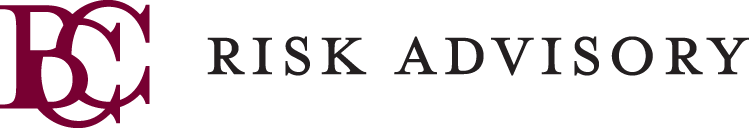 Eoin Keary
CTO BCCRISKADVISORY.COM
OWASP GLOBAL BOARD MEMBER
OWASP Reboot & Code Review Project Lead
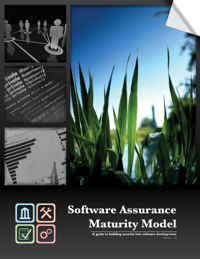 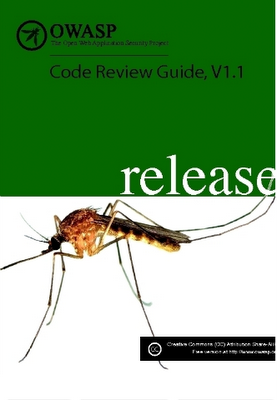 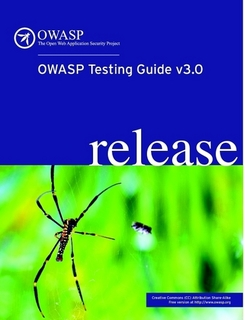 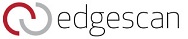 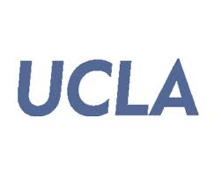 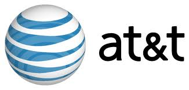 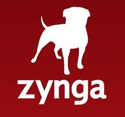 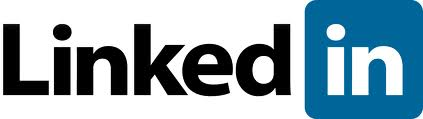 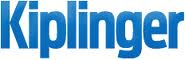 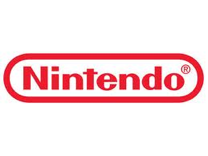 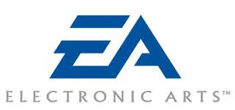 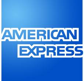 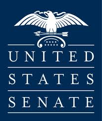 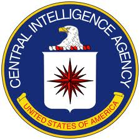 HACKED
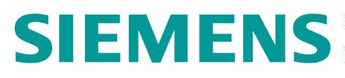 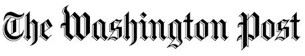 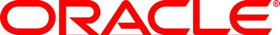 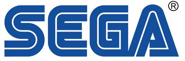 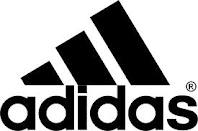 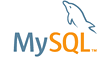 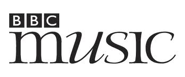 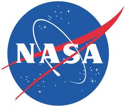 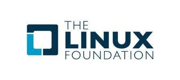 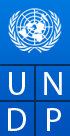 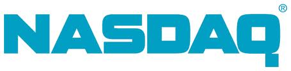 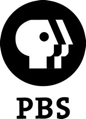 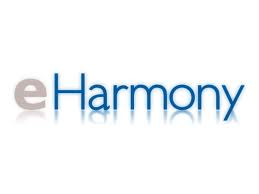 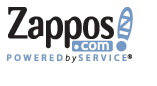 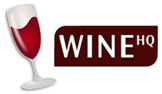 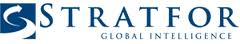 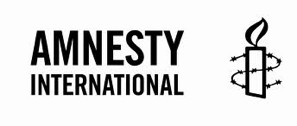 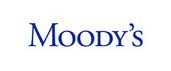 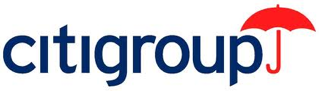 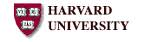 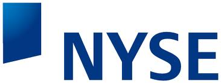 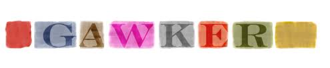 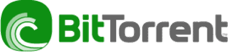 3
Last Week (11th November):

“Loyaltybuild” BREACH

 1,100,000 

30

$$$
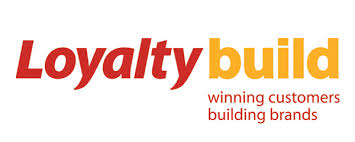 Globally, every second,   18 adults become victims of cybercrime
- Symantec
“One hundred BILLION dollars”    - Dr Evil
2012 Cyber Crime
US $20.7 billion in direct losses 
Global $110 billion in direct losses
Global $338 billion + downtime
“The loss of industrial information and intellectual property through cyber espionage constitutes the greatest transfer of wealth in history”    - Keith Alexander
Eoin, I didn’t click it – My Grandma
Almost 1 trillion USD was spent in 2012 protecting against cybercrime
“556 million adults across the world have first-hand experience of cybercrime -- more than the entire population of the European Union.”
Its (not) the $$$$
Information security spend
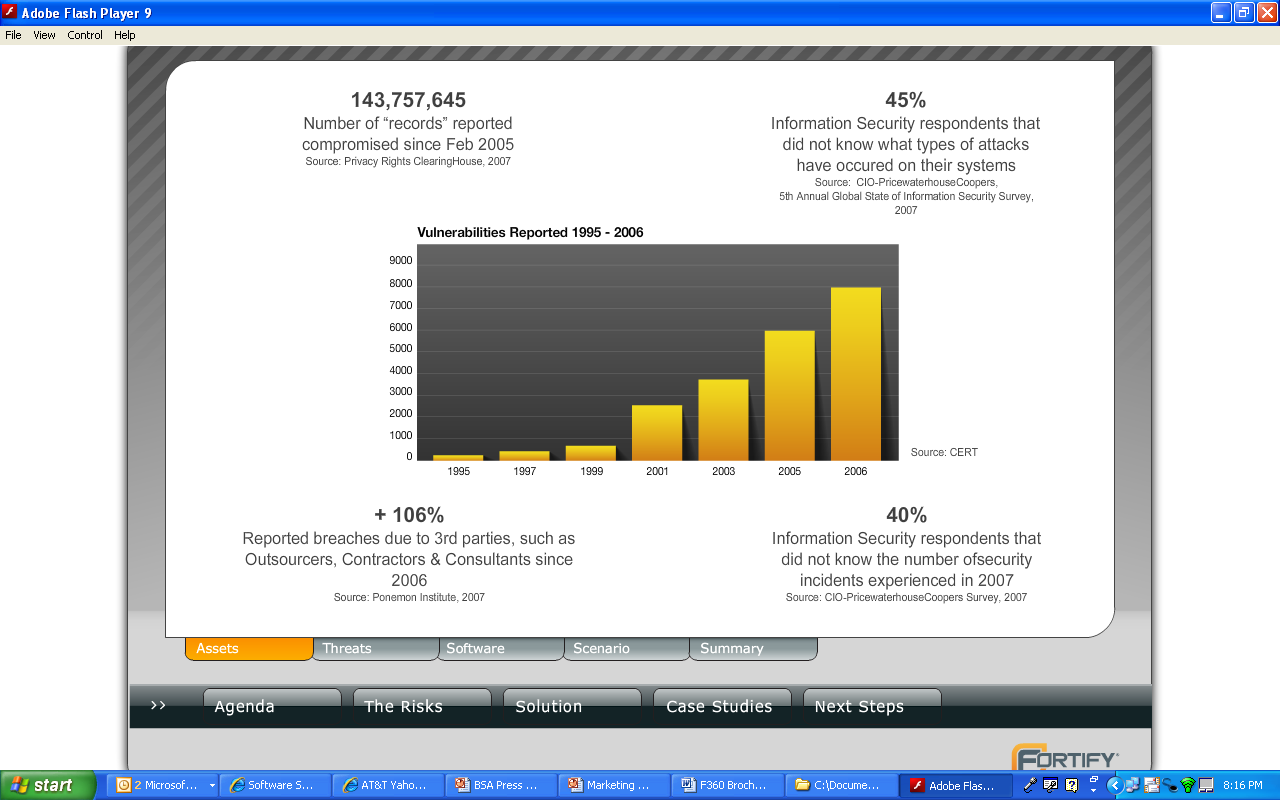 Security incidents (business impact)
……we are approaching this problem 
[software <in>Security]  completely wrong and have been for years…..
Asymmetric Arms Race
A traditional end of cycle / Annual pentest only gives minimal security…..
There are too many variables and too little time to ensure “real security”.
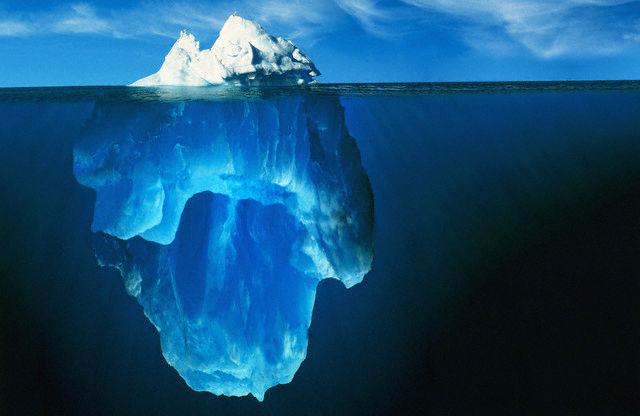 Two weeks of ethical hacking
An inconvenient truth
Ten man-years of development
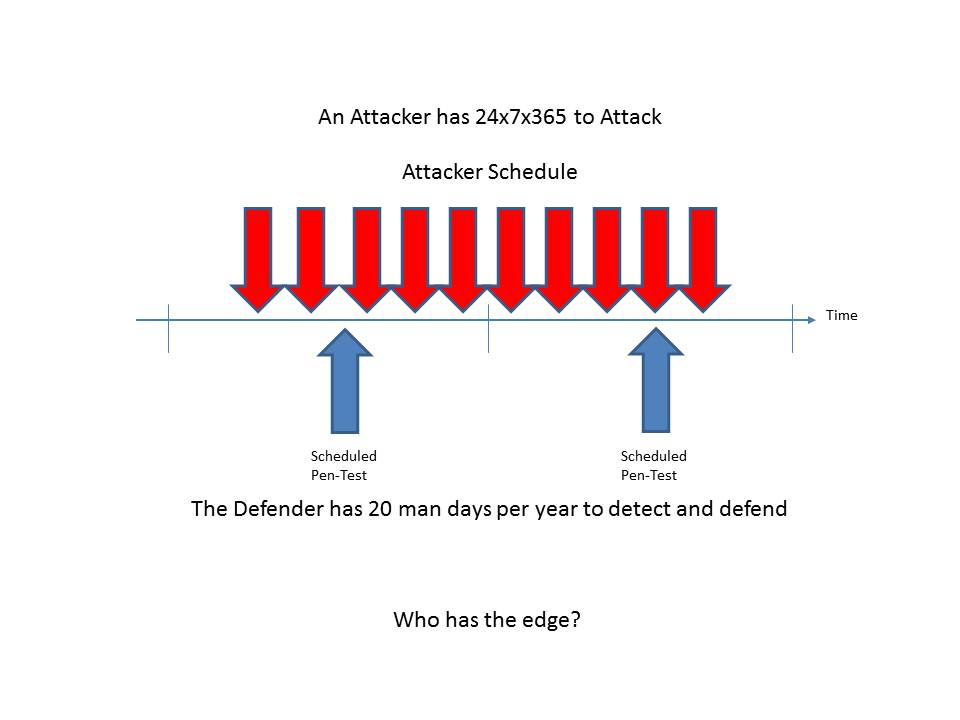 Make this more difficult: Lets change the application code once a month.
"Risk comes from not knowing what you're doing." - Warren Buffet
Time Limited:

Consultant “tune tools”
Use multiple tools – verify issues
Customize Attack Vectors to technology stack
Achieve 80-90 application functionality coverage



Experience

As good as the bad guys?


Code may be pushed frequently:
	Erosion of Penetration test?
	Window of Exploitation?
SECURE NOW
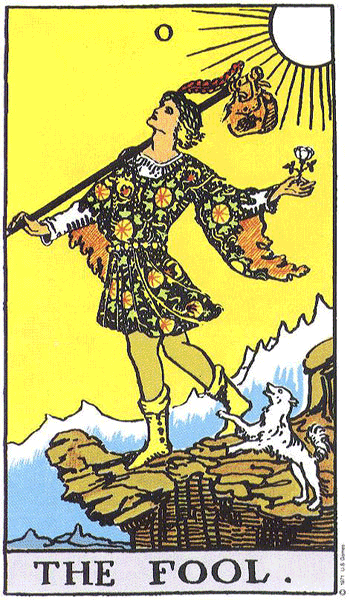 A fool with a tool, is still a fool”…..?
HACK NOW
Tools with Tunnel Vision:
Problem has moved (back) to the client.
Some “Client Side” vulnerabilities can’t be tested via HTTP parameter testing.

AJAX 
Flex/Flash/Air
Native Mobile Web Apps – Data Storage, leakage, malware.
DOM XSS – Sinks & Sources in client script -> no HTTP required

Scanning in not enough anymore. 
We need DOM security assessment.
	- Javascript parsing/ Taint analysis/ String analysis 



http://code.google.com/p/domxsswiki/
“We need an Onion”
SDL 		Design review
		Threat Modeling
		Code review/SAST
              		Negative use/abuse cases/Fuzzing/DAST

Live/ 		Continuous/Frequent monitoring / Testing 
Ongoing		Manual Validation
		Vulnerability management & Priority
		Dependency Management ….

“Robots are good at detecting known unknowns”
“Humans are good at detecting unknown unknowns”
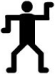 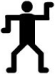 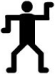 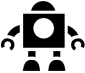 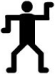 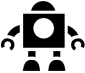 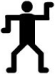 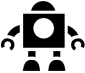 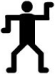 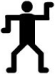 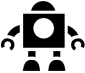 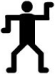 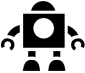 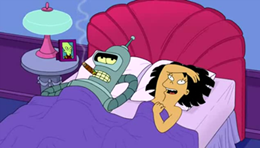 [Speaker Notes: If you don’t understand the business, you cant see the flaws in the business logic]
You are what you eat
Cheeseburger Security
Cheese Burger Security
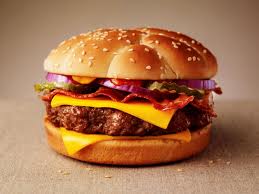 We know they are bad for us, but who cares, right?
If we eat too many we may get a heart attack? …sound familiar
We also write [in]secure code until we get hacked
The Cheeseburger approach: “Cheeseburger risk’ is the kind of risk you 
deliberately take even knowing the consequences, until those consequences 
actually come to pass.”
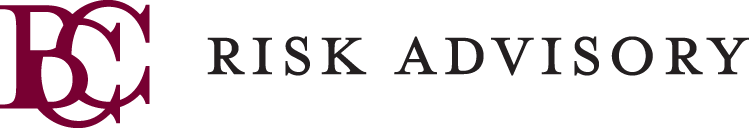 Software food chain
Outsourced  development
Sub-Contractors
COTS (Commercial off the shelf
Third Party API’s
Application Code
Bespoke outsourced development
Third Party Components & Systems
Bespoke Internal development
Degrees of trust
Less
More
You may not let some of the people who have developed your code into your offices!!
19
2012- Study of 31 popular open source libraries.

19.8 million (26%) of the library downloads have known vulnerabilities.
Today's applications may use up to 30 or more libraries - 80% of the codebase
Spring - application development framework :  downloaded 18 million times by over 43,000 organizations in the last year. – Vulnerability: Information leakage CVE-2011-2730
http://support.springsource.com/security/cve-2011-2730

In Apache CXF– application framework:  4.2 million downloads.- Vulnerability: high risk CVE-2010-2076  & CVE 2012-0803
http://svn.apache.org/repos/asf/cxf/trunk/security/CVE-2010-2076.pdf
http://cxf.apache.org/cve-2012-0803.html
Do we test for "dependency“ issues? 

NO

Does your patch management policy cover application dependencies?



Check out: https://github.com/jeremylong/DependencyCheck
Bite off more than we chew
“We can’t improve what we can’t measure”
How can we manage vulnerabilities on a large scale….
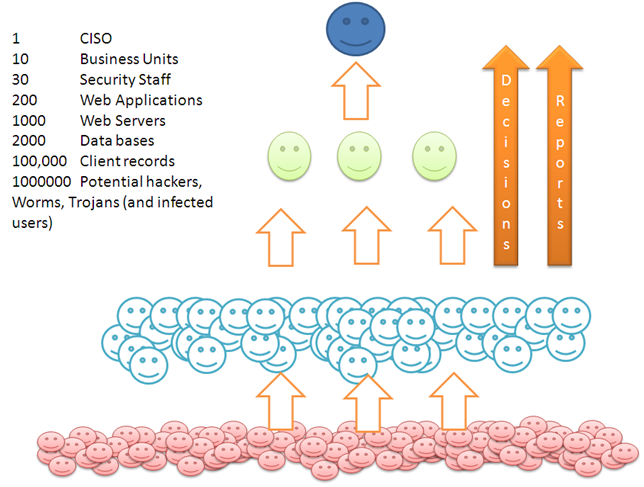 Say 300 web applications:

300 Annual Penetration tests

10’s of different penetration testers?

300 reports

How do we consume this Data?
Enterprise Security Intelligence:

Consolidation of vulnerability data.

Continuous active monitoring

Vulnerability Management solutions

Delta Analysis is Key: Initial testing is most work. Subsequent testing is easier we focus on delta/change.
Metrics: We can measure what problems we have

Measure: We cant improve what we cant measure

Priority: If we can measure we can prioritise

Delta:  If we can measure we can detect change

Apply: We can apply our (limited) budget on the right things

Improve: We can improve where it matters……

Value: Demonstrate value to our business

Answer the question: “Are we secure?”  <-  a little better
Vulnerability Management:
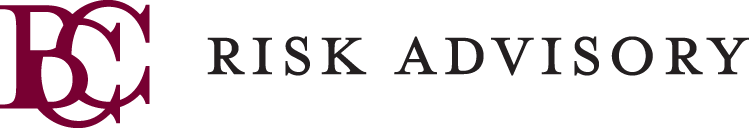 Information flooding
(Melting a developers brain, White noise and “compliance”)
Doing things right != Doing the right things.

“Not all bugs/vulnerabilities are equal”
(is HttpOnly important if there is no XSS?)

Contextualize Risk
(is XSS /SQLi always High Risk?)

Do developers need to fix everything?
Limited time
Finite Resources
Task Priority
Pass internal audit?

White Noise
Context is important!
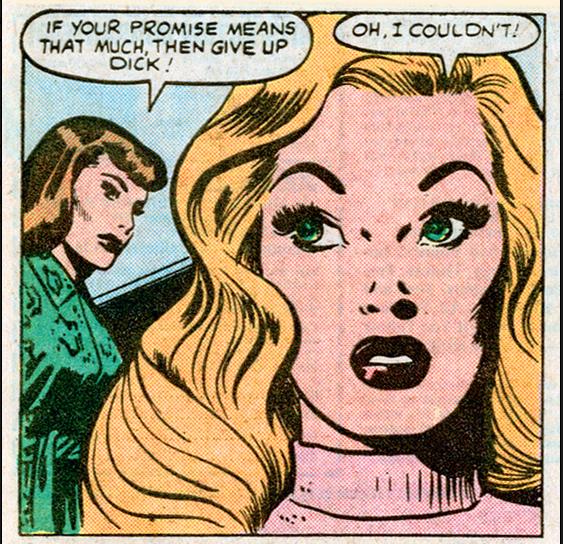 Dick Tracy
Compliance
There’s Compliance:

EU directive:http://register.consilium.europa.eu/pdf/en/12/st05/st05853.en12.pdfArticle 23,24 & 79, - Administrative sanctions“The supervisory authority shall impose a fine up to 250 000 EUR, or in case of an enterprise up to 0.5 % of its annual worldwide turnover, to anyone who, intentionally or negligently does not protect personal data”
…and there’s Compliance
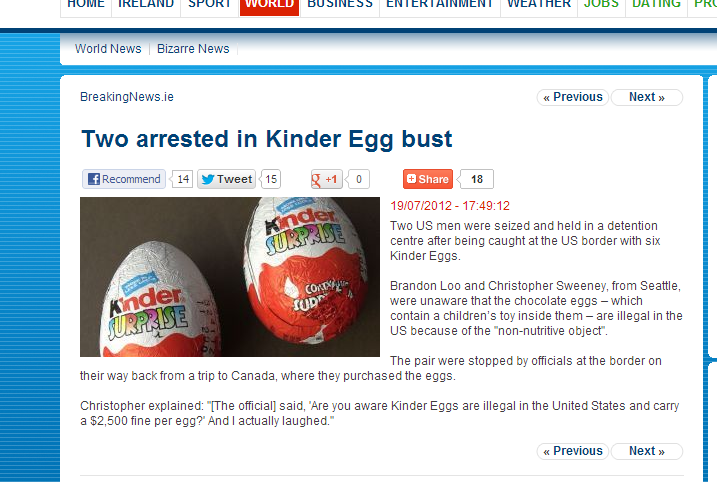 Clear and Present Danger!!
Update:





Kinder eggs are now legal in the USA.






You’re Welcome!!
Problem

Explain issues in “Developer speak” (AKA English)
Is Cross-Site Scripting the same as SQL injection?

Both are injection attacks -> code and data being confused by system.




LDAP Injection, Command Injection, Log Injection, XSS, SQLI etc etc
XSS causes the browser to execute user supplied input as code. The input breaks out of the [data context] and becomes [execution context]. 

SQLI causes the database or source code calling the database to confuse [data context] and ANSI SQL [ execution context].

Command injection mixes up [data context] and the [execution context].
To Conclude….

We need to understand what we are protecting against.

We need to understand that a pentest alone is a loosing battle.

You can only improve what you can measure

Not all bugs are created equal. 

Bugs are Bugs. Explain security issues to developers in “Dev speak”
Thanks for Listening
eoin@bccriskadvisory.com

Eoin.Keary@owasp.org

@eoinkeary
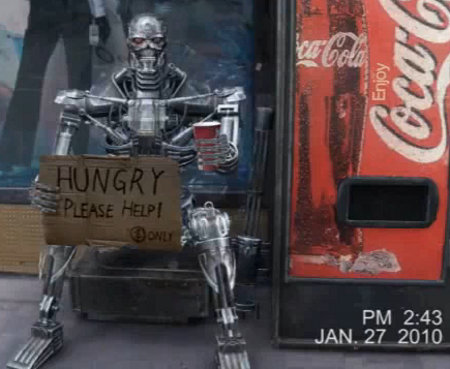 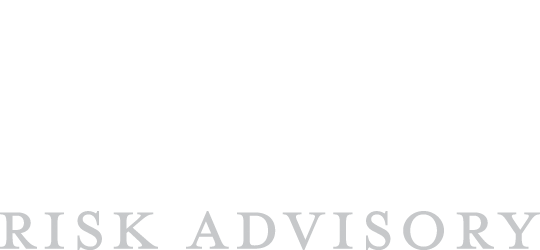 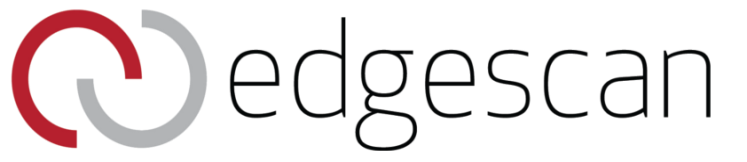 www.bccriskadvisory.com
© BCC Risk Advisory Ltd 2013 .. All rights reserved.